Thứ ba ngày 12 tháng 11 năm 2024
TIẾNG VIỆT
Bài 17: ĐỒ ĐẠC  TRONG NHÀ (T3)
1. Nghe – Viết.
Em yêu đồ đặc trong nhà Cùng em trò chuyện như là bạn thân       Cái bàn kể chuyện rừng xanhQuạt nan mang đến gió lành trời xa.
            Đồng hồ giọng nói thiết tha    Nhắc em ngày tháng thường là trôi mau            Ngọn đèn sáng giữa trời khuya    Như ngôi sao nhỏ gọi về niềm vui.
                                    Phan Thị Thanh Nhàn
Thứ ba ngày 12 tháng 11 năm 2024
TIẾNG VIỆT
Bài 17: ĐỒ ĐẠC  TRONG NHÀ (T3)
2. Viết từ khó.
3. Đổi vở, soát lỗi cho nhau.
trò chuyện, rừng xanh, quạt nan, thiết tha, trời khuya.
Hai bạn trong bàn đổi vở và soát lỗi cho nhau.
Thứ ba ngày 12 tháng 11 năm 2024
TIẾNG VIỆT
Bài 17: ĐỒ ĐẠC  TRONG NHÀ (T3)
4. Luyện tập.
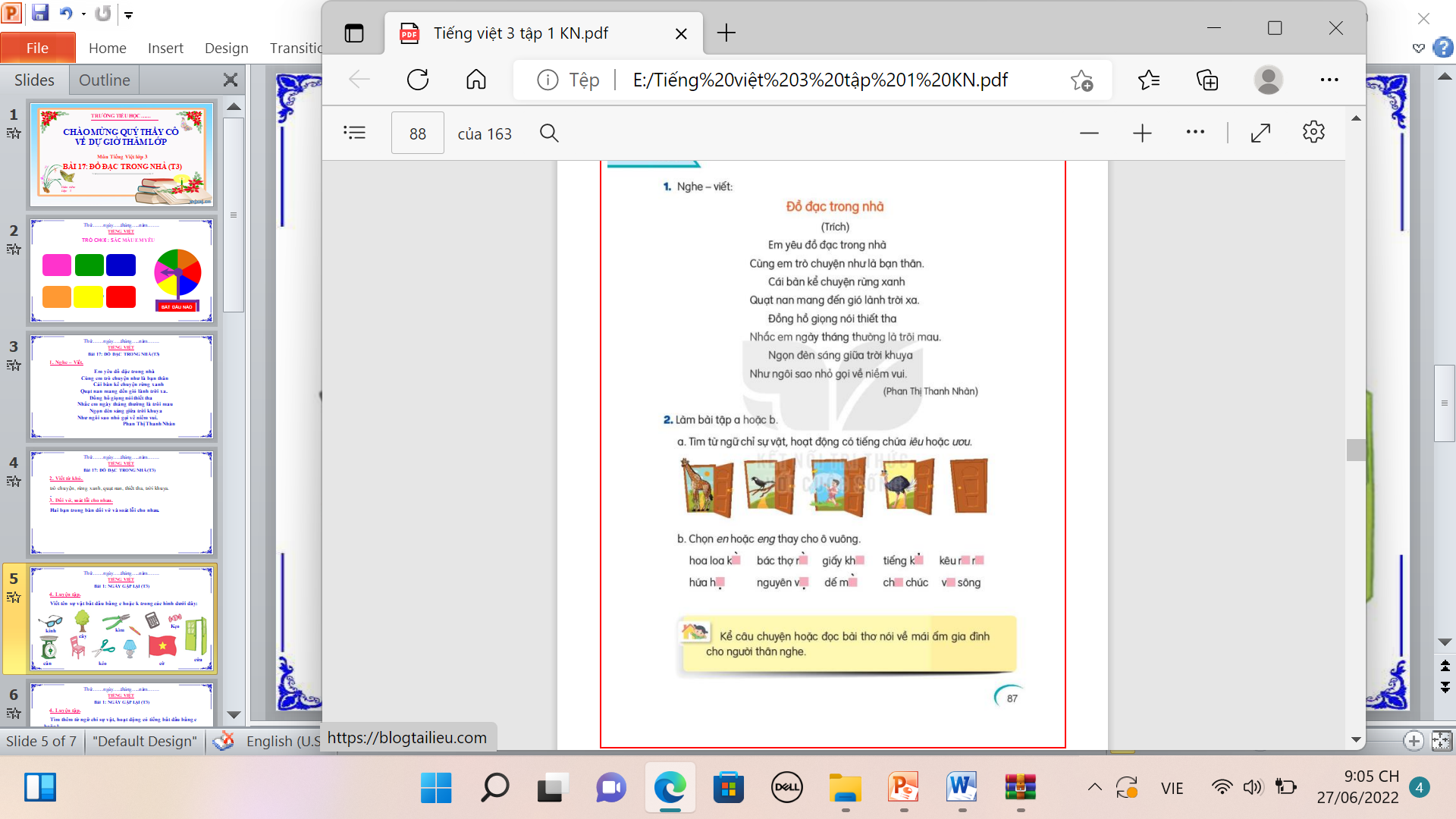 Đà điểu
hươu
khướu
diều
Thứ ba ngày 12 tháng 11 năm 2024
TIẾNG VIỆT
Bài 1: NGÀY GẶP LẠI (T3)
4. Luyện tập.
b) Chọn en hoặc eng thay cho ô vuông.
Hoa loa kèn       bác thợ rèn          giấy khen       tiếng kèn
Hứa hẹn            nguyên v ẹn           dế mèn       chen chúc